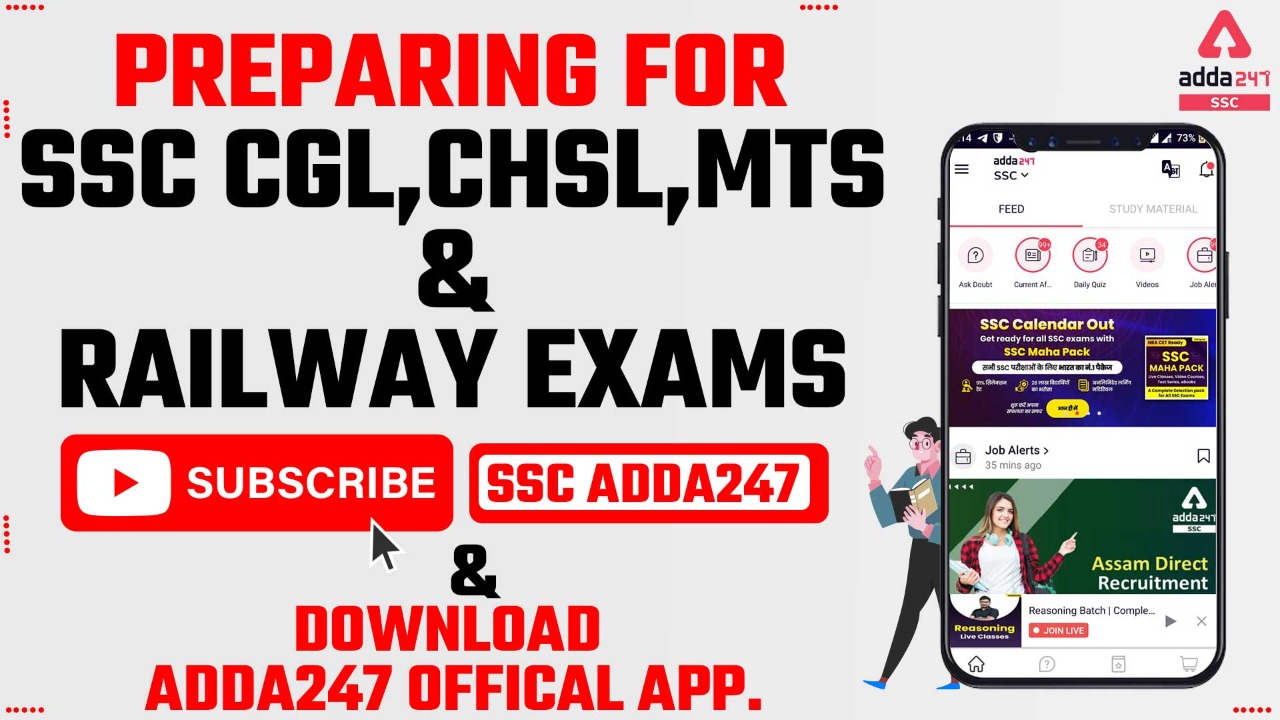 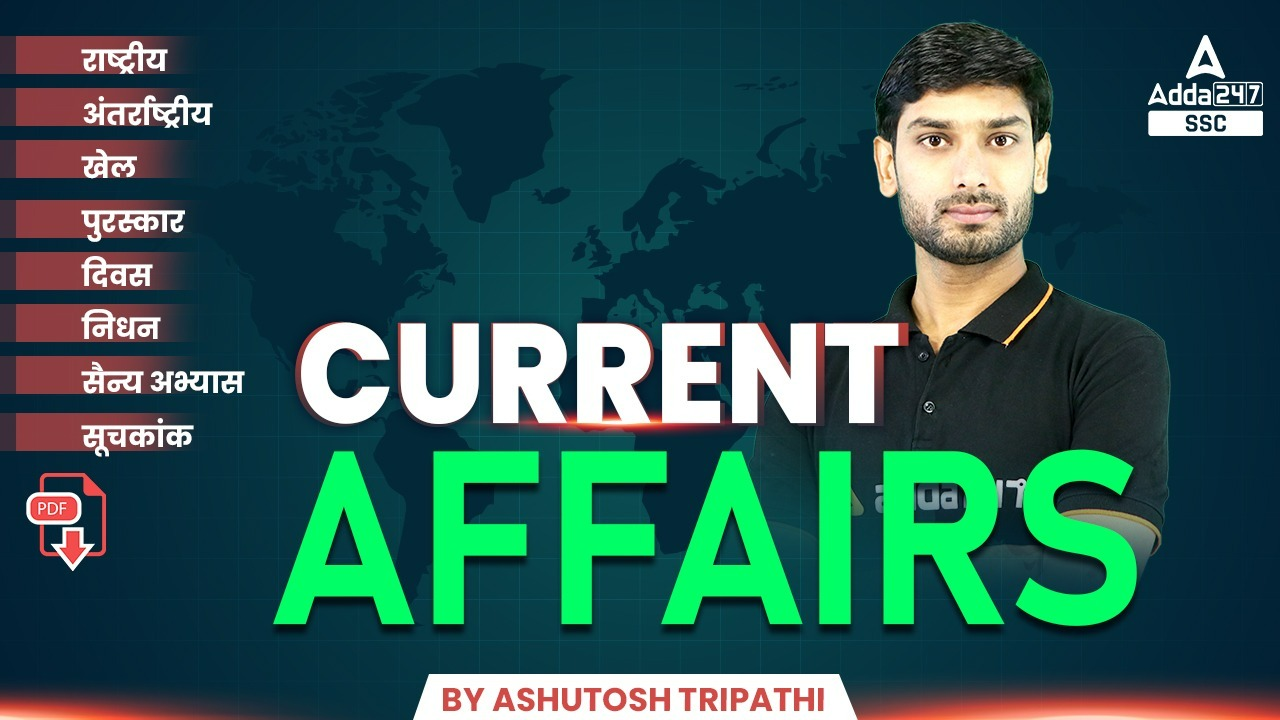 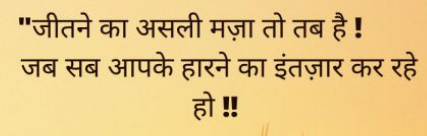 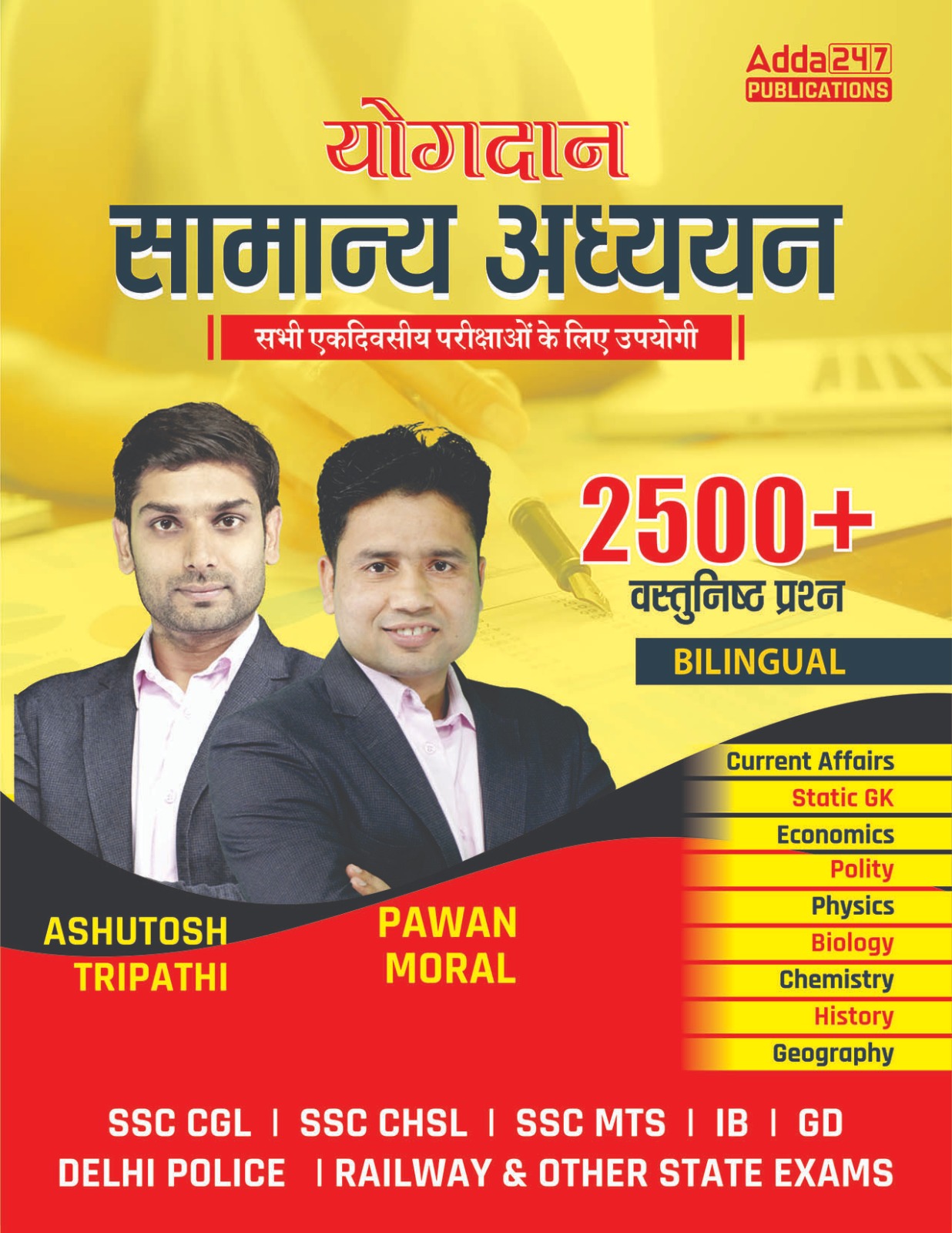 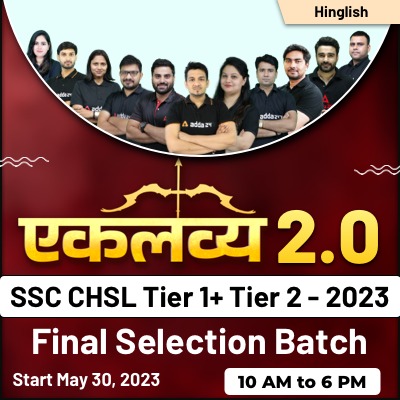 USE CODE – Y182 
FOR MAXIMUM DISCOUNT
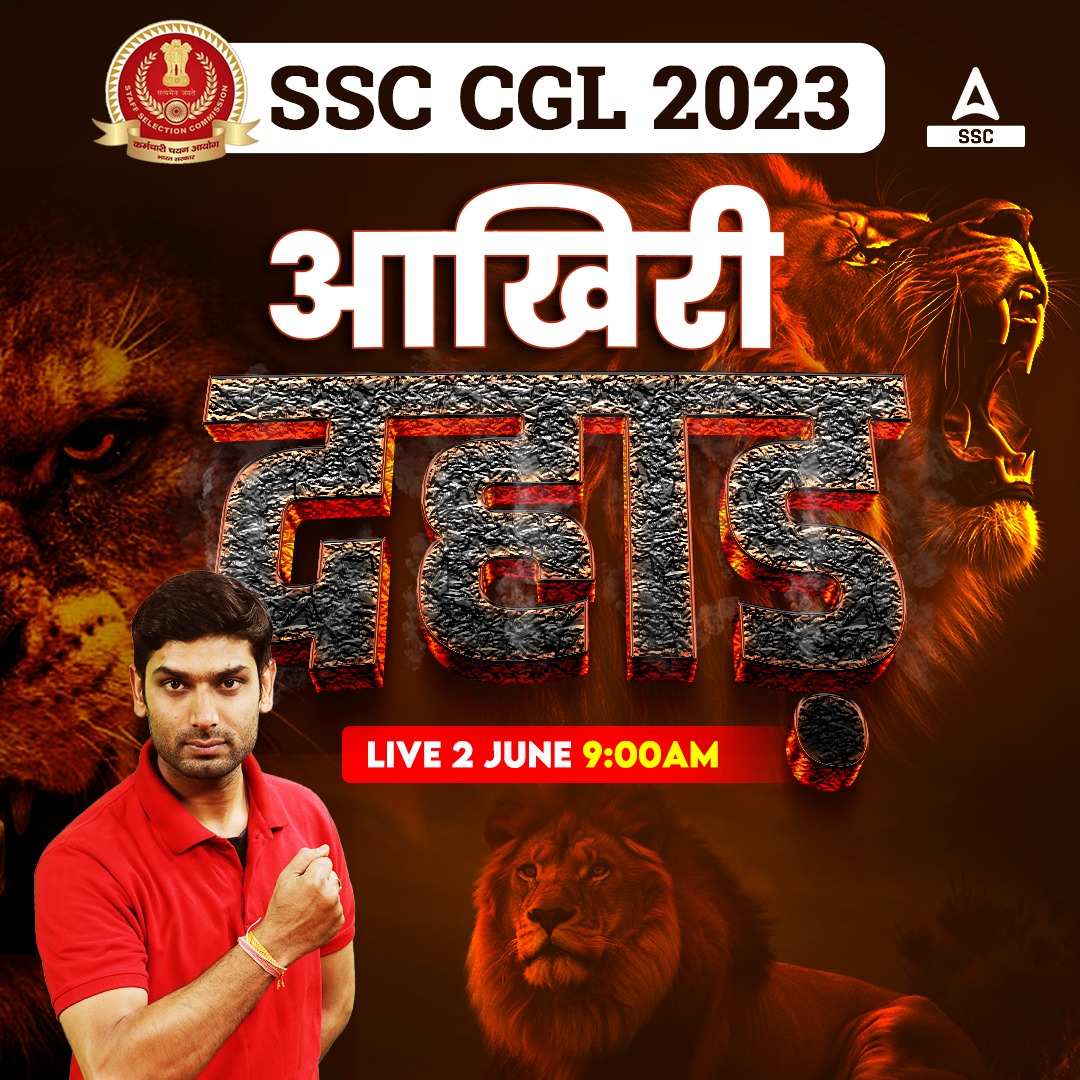 USE CODE – Y182 
FOR MAXIMUM DISCOUNT
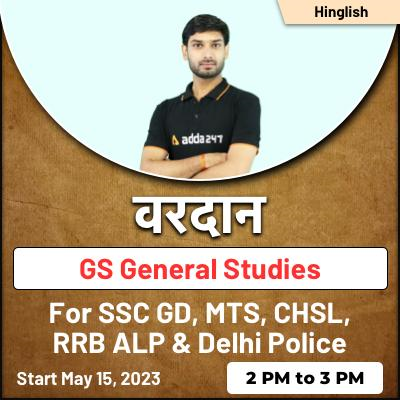 USE CODE – Y182 
FOR MAXIMUM DISCOUNT
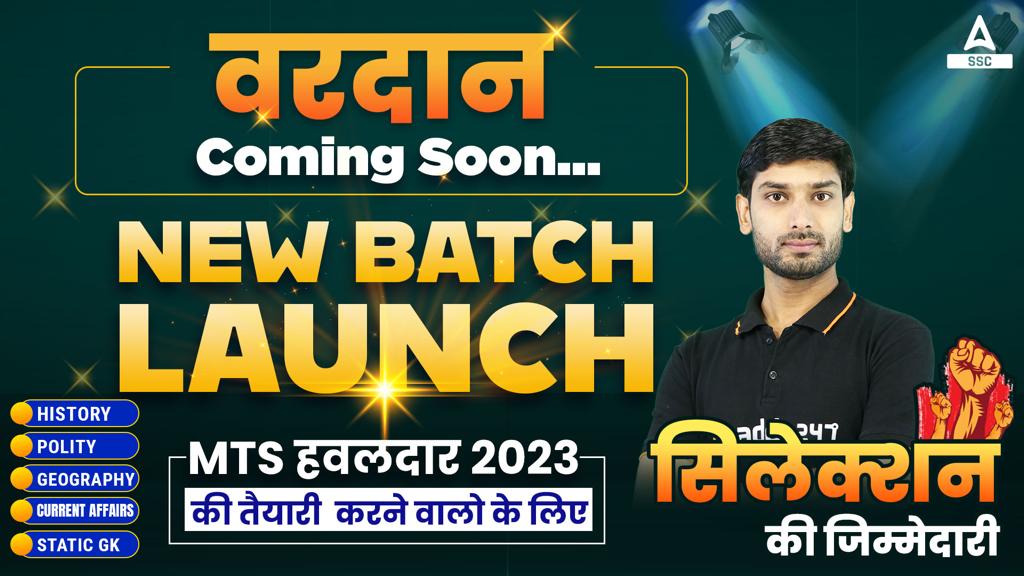 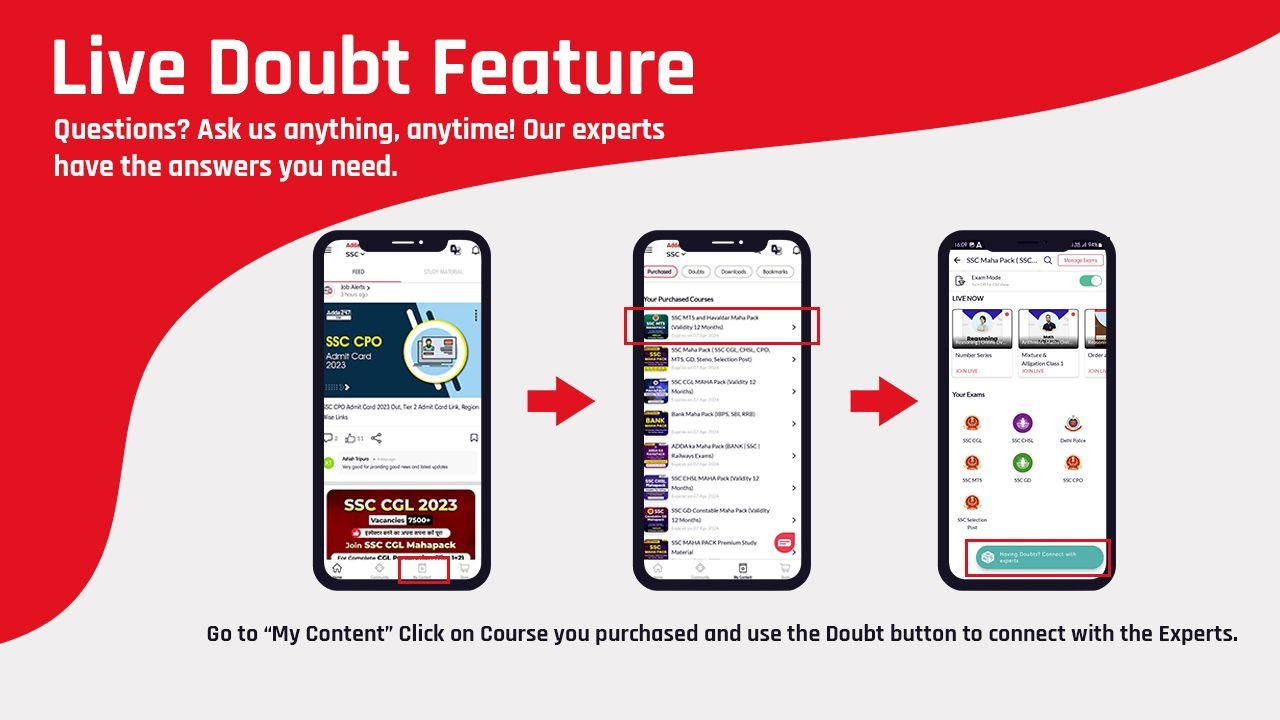 Exam Covered
SSC CGL, GD, CHSL , MTS, DELHI POLICE & Railway 
नोट : यह करेंट अफेयर्स सभी राज्य के राज्यस्तरीय एवं PSC  परीक्षाओं के लिए उपयोगी है ।
MOST IMPORTANT CURRENT AFFAIRS MCQs
Q1.		निम्न में से किस राज्य में भारत – यूरोपीय संघ कनेक्टिविटी सम्मलेन का आयोजन किया जा रहा है ? 
		In which of the following states the India-European Union Connectivity Summit is being organized ?
			(a) उत्तराखंड / Uttrakhand 
		(b) तमिलनाडु / Tamilnadu 
		(c) मेघालय / Meghalaya 
		(d) गुजरात / Gujarat
c
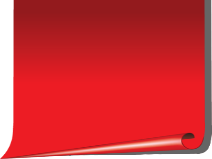 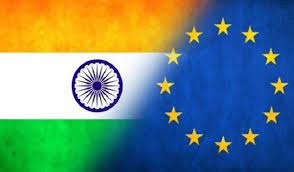 मेघालय में 1 जून से 2 जून तक भारत-यूरोपीय संघ कनेक्टिविटी सम्मेलन आयोजित किया जा रहा है । 
यह सम्मलेन विदेश मंत्रालय (एमईए), भारत में यूरोपीय संघ के प्रतिनिधिमंडल और एशियाई संगम द्वारा संयुक्त रूप से किया जा रहा है । 
इस सम्मेलन का उद्देश्य भारत के पूर्वोत्तर राज्यों और नेपाल, भूटान और बांग्लादेश सहित इसके पड़ोसी देशों में कनेक्टिविटी निवेश बढ़ाने के अवसरों का पता लगाना है ।
इस सम्मेलन का उद्घाटन मेघालय के मुख्यमंत्री कोनराड संगमा और विदेश राज्य मंत्री डॉ. राजकुमार रंजन सिंह ने किया ।
इस कार्यक्रम में भारत सरकार, यूरोपीय संघ आयोग के वरिष्ठ अधिकारी, पूर्वोत्तर राज्यों, नेपाल, भूटान, बांग्लादेश के प्रतिनिधियों के साथ- साथ निजी क्षेत्र के हितधारक भी भाग ले रहे हैं ।
Q2.		निम्न में से किस विश्व दुग्ध दिवस मनाया जाता है ? 
		Which of the following is celebrated as World Milk Day ?
		(a) 30 मई / 30 May 
		(b) 31 मई / 31 May 
		(c) 1 जून / 1 June 
		(d) 2 जून / 2 June
c
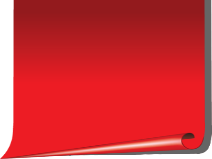 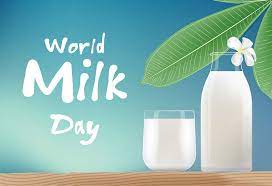 1 जून को हर साल विश्व दुग्ध दिवस मनाया जाता है ।
संयुक्त राष्ट्र (यूएन) के खाद्य और कृषि संगठन (एफएओ) द्वारा दुनिया भर में दूध की खपत और लाभों को बढ़ावा देने के लिए वर्ष 2001 में बनाया गया था । 
इस दिन का लक्ष्य हमें डेयरी उद्योग से संबंधित किसी भी तरह से संभव पहल के बारे में जागरूकता बढ़ाने और समर्थन करने का मौका प्रदान करना है ।
worldmilkday.org के अनुसार विश्व दुग्ध दिवस 2023 की थीम – "Showcasing how dairy is reducing its environmental footprint, while also providing nutritious foods and livelihoods." है।
Q3.		निम्न में से किसके द्वारा हाल ही में हिंदी कोर्स शुरू किया गया है ? 
		Which of the following has recently started Hindi course ? 
		(a) एडिनबर्ग विश्वविद्यालय / Edinberg University 
		(b) ऑक्सफ़ोर्ड विश्वविद्यालय / Oxford University 
		(c) हारवर्ड विश्वविद्यालय / Harvard University 
		(d) स्टैनफोर्ड विश्वविद्यालय / Stanford University
a
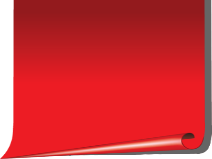 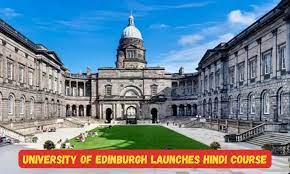 अभी हाल ही में यूनिवर्सिटी ऑफ़ एडिनबर्ग और यूके में भारतीय कन्सलेट ने मिलकर पहला ओपन ऍक्सेस कोर्स हिंदी भाषा में तैयार किया है । 
इस कार्यक्रम का नाम क्लाइमेट सोल्यूशंस है और इसे अनुवादकों की मदद से तैयार किया गया है और एडिनबर्ग क्लाइमेट चेंज इंस्टीट्यूट और भारत सरकार के सहयोग से विकसित किया गया है ।
एडिनबर्ग जलवायु परिवर्तन संस्थान के कार्यकारी निदेशक प्रोफेसर डेव री सहित प्रसिद्ध जलवायु परिवर्तन विशेषज्ञों ने पाठ्यक्रम को डिजाइन और वितरित किया है ।
क्लाइमेट सोल्युशन कोर्स, जो अब हिंदी, अंग्रेजी और अरबी में उपलब्ध है, भारत में जलवायु परिवर्तन के कारणों, निहितार्थी और उत्तरों को प्रदर्शित करता है ।
Q4.		‘एनटीआर : ए पॉलिटिकल बायोग्राफी’ नामक पुस्तक किसके द्वारा लिखी गयी है ? 
		Who has written the book 'NTR: A Political Biography' ? 
		(a) कृष्णन अय्यर / Krishnan Iyer 
		(b) स्नेहा राणा / Sneha Rana 
		(c) रामचंद्र मूर्ती कोंडुभाटला / Ramchandra Murti Kondubhatla 
		(d) अश्विन उपाध्याय / Ashwin Upadhyaya
c
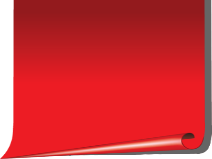 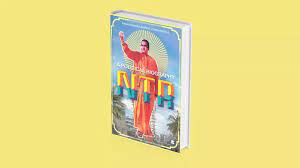 पत्रकार, संपादक और लेखक रामचंद्र मूर्ति कोंडुभाटला ने "एनटीआर-ए पॉलिटिकल बायोग्राफी" नामक एक नई पुस्तक लिखी है । 
यह पुस्तक दो तेलुगु राज्यों (आंध्र प्रदेश और तेलंगाना) में सिनेमा और राजनीति पर प्रवचन में स्टार व्यक्ति नंदमुरी तारक रामा राव (एनटीआर) की यथार्थवादी तस्वीर प्रस्तुत करती है । 
यह पुस्तक एनटीआर के शताब्दी वर्ष के उपलक्ष्य में हार्पर कॉलिन्स इंडिया द्वारा प्रकाशित की गई है ।
यह पुस्तक एनटीआर के जीवन और राज्य और राष्ट्रीय स्तर पर राजनीति पर उनके प्रभाव के कई पहलुओं को उजागर करती है ।
Q5.		निम्न में से किसे अंतर्राष्ट्रीय नागरिक उड्डयन संगठन में भारत का प्रतिनिधि नियुक्त किया गया है? 
		Who among the following has been appointed as India's representative in the International Civil Aviation Organisation ?
		(a) अनामिका वर्मा / Anamika Verma 
		(b) शिल्पा चौहान / Shilpa Chauhan 
		(c) अंगशुमाली रस्तोगी / Angshumali Rastogi 
		(d) नवीन जैन / Naveen Jain
c
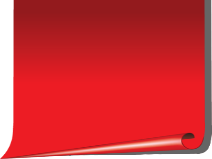 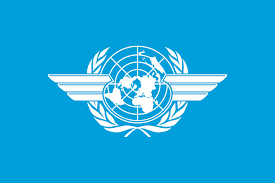 सीनियर ब्यूरोक्रेट अंगशुमाली रस्तोगी को अभी हाल ही में कनाडा के मांट्रियल में अंतरराष्ट्रीय नागरिक उड्डयन संगठन (आईसीएओ) की परिषद में भारत का प्रतिनिधि नियुक्त किया गया है । 
इंडियन रेलवे सर्विस ऑफ मैकेनिकल इंजीनियर्स (आईआरएसएमई) के 1995 बैच के अधिकारी अंगशुमाली रस्तोगी को शेफाली जुनेजा की जगह तीन साल के लिए नियुक्त किया गया है । 
प्रधानमंत्री नरेंद्र मोदी की अध्यक्षता वाली मंत्रिमंडल की नियुक्ति समिति ने विभिन्न विदेशी पदों को भरने के लिए 12 नियुक्तियों को मंजूरी दी है ।
क्षमता निर्माण आयोग के सचिव हेमांग जानी को तीन साल के लिए विश्व बैंक, वाशिंगटन डीसी के कार्यकारी निदेशक का वरिष्ठ सलाहकार नामित किया गया है ।
Q6.		निम्न में से किस देश के वैज्ञानिकों ने हाल ही में सौरमंडल से बाहर एक नए एक्सोप्लैनेट की खोज की है ? 
		Scientists of which of the following country have recently discovered a new exoplanet outside the solar system ?
		(a) भारत / India 
		(b) अमेरिका / America 
		(c) रूस / Russia 
		(d) जर्मनी / Germany
a
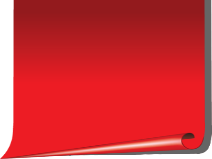 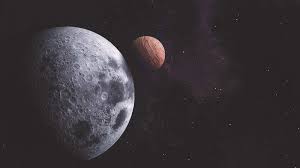 हाल ही में भारतीय वैज्ञानिकों ने सौरमंडल से बाहर एक नए एक्सोप्लैनेट की खोज की है ।
यह बृहस्पति की तुलना में 13 गुना द्रव्यमान वाला बृहस्पति आकार का एक्सोप्लैनेट है ।
इसकी खोज प्रो. अभिजीत चक्रवर्ती के नेतृत्व में अंतर्राष्ट्रीय वैज्ञानिकों की टीम ने अहमदाबाद में स्थित फिजिकल रिसर्च लेबोरेटरी (PRL) में की है ।
सौरमंडल के बाहर यह तीसरा ग्रह है, जिसकी खोज भारत से और PRL के वैज्ञानिकों ने की है ।
Q7.		निम्न में से किस राज्य ने हाल ही में ‘आर्टिफीशियल फॉर यूथ’ नामक पहल को लॉन्च किया है ? 
		Which of the following state has recently launched an initiative called 'Artificial for Youth' ?
		(a) ओडिशा / Odisha 
		(b) मध्य प्रदेश / Madhya Pradesh 
		(c) त्रिपुरा / Tripura 
		(d) उत्तराखंड / Uttrakhand
a
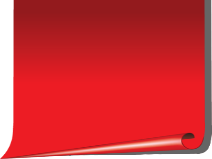 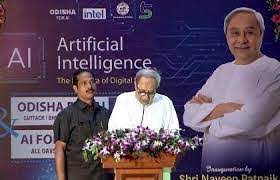 ओडिशा के मुख्यमंत्री नवीन पटनायक ने हाल ही में आर्टिफिशियल इंटेलिजेंस (AI) की शक्ति का लाभ उठाने के उद्देश्य से ‘ओडिशा फॉर आर्टिफिशियल इंटेलिजेंस’ और ‘आर्टिफिशियल इंटेलिजेंस फॉर यूथ’ नाम की पहल शुरू की है । 
इस पहल का प्रारंभिक चरण भुवनेश्वर, पुरी और कटक के शहरों पर केंद्रित होगा । 
इन पहलों को शुरू करके, ओडिशा सरकार का लक्ष्य राज्य के तकनीकी परिदृश्य में क्रांति लाना और अन्य क्षेत्रों के अनुसरण के लिए एक मॉडल तैयार करना है ।
पहल के प्राथमिक लक्ष्यों में से एक जनता के बीच डिजिटल साक्षरता को बढ़ाना और उन्हें अत्याधुनिक तकनीकों से परिचित कराना है । 
‘एआई फॉर यूथ’ पहल विशेष रूप से चरण 1 के 2000 5T स्कूलों और ओडिशा आदर्श विद्यालयों से 18 वर्ष से कम उम्र के छात्रों को लक्षित करती है । 
इस कार्यक्रम का उद्देश्य युवा दिमाग को एआई की दुनिया का पता लगाने और इस परिवर्तनकारी क्षेत्र में अपने कौशल को विकसित करने का अवसर प्रदान करना है ।
Q8.		राष्ट्रीय बाघ संरक्षण प्राधिकरण (NTCA) द्वारा निम्न में से किसे चीता परियोजना संचालन समिति के अध्यक्ष के रूप में नियुक्त किया गया है ? 
		Who among the following has been appointed as the chairman of the Cheetah Project Steering Committee by the National Tiger Conservation Authority (NTCA) ?
		(a) राजेश बंसल / Rajesh Bansal 
		(b) सुमित राणा / Sumit Rana 
 		(c) मधु चौहान / Madhu Chauhan 
 		(d) रामदेव सिंह / Ramdev Singh
a
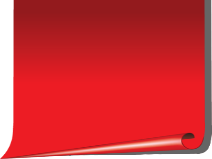 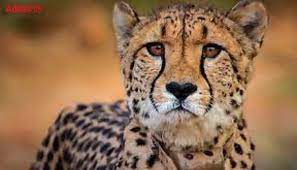 अभी हाल ही में राष्ट्रीय बाघ संरक्षण प्राधिकरण (NTCA) द्वारा राजेश बंसल को चीता परियोजना संचालन समिति के अध्यक्ष के रूप में नियुक्त किया गया है । 
राष्ट्रीय बाघ संरक्षण प्राधिकरण (National Tiger Conservation Authority - NTCA) ने 11 सदस्यीय चीता परियोजना संचालन समिति का गठन किया है । 
पर्यावरण, वन और जलवायु परिवर्तन मंत्रालय ने एक बयान में कहा कि ग्लोबल टाइगर फोरम के महासचिव राजेश बंसल को इसका अध्यक्ष नियुक्त किया गया है।
Q9.		XPoSat नामक भारत का पहला पोलरिमेट्री मिशन किस संस्था द्वारा विकसित किया जा रहा है? 
		India's first polarimetry mission named XPoSat is being developed by which organization ?
		(a) Indian Space Research Organisation (ISRO) 
		(b) Defence Research and Development Organisation (DRDO) 
		(c) Defence Space Agency (DSA)
		(d) Satish Dhawan Space Centre (SDSC)
b
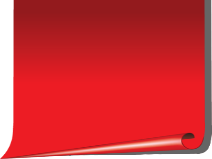 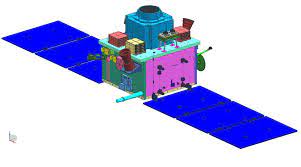 भारत का पहला पोलरिमेट्री मिशन जिसका नाम XPoSat है, इसे ISRO के द्वारा विकसित किया जा रहा है । 
XPoSat (X-Ray Polarimeter Satellite) को इसरो और रमन रिसर्च इंस्टीट्यूट द्वारा बनाया जा रहा है । 
इसरो के अनुसार, "XPoSat चरम स्थितियों में चमकीले खगोलीय एक्स-रे स्रोतों की विभिन्न गतिकी का अध्ययन करेगा" और दो पेलोड ले जाएगा । 
चरम स्थितियों में चमकीले खगोलीय एक्स-रे स्रोतों की विभिन्न गतिकी का अध्ययन करने वाला यह दुनिया का केवल दूसरा ध्रुवीयमिति मिशन (polarimetry mission) है।
इसरो –
संस्थापक – विक्रम साराभाई
मुख्यालय – बेंगलुरु
स्थापना – 15 अगस्त 1969
मूल संगठन – अंतरिक्ष आयोग
Q10.	महाराष्ट्र ने निम्न में से किसे स्माइल एम्बेसडर के रूप में नियुक्त किया है ? 
		Who among the following has been appointed as the Smile Ambassador by Maharashtra ? 
		(a) नीरज चोपडा / Neeraj Chopra 
 		(b) मैरी कॉम / Marry Com 
		(c) सचिन तेंदुलकर / Sachin Tendulkar 
		(d) महेंद्र सिंह धोनी / MS Dhoni
c
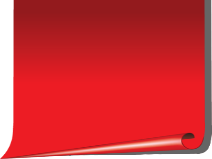 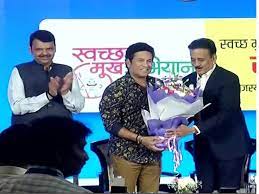 महाराष्ट्र सरकार ने हाल ही में सचिन तेंदुलकर को 'स्माइल एंबेसडर' नामित किया है ।
महाराष्ट्र सरकार ने क्रिकेट के दिग्गज सचिन तेंदुलकर को राज्य के चिकित्सा शिक्षा और औषधि विभाग के 'स्वच्छ मुख अभियान' के तहत 'मुस्कान दूत' के रूप में नामित किया है ।
इस अभियान का उद्देश्य – मौखिक स्वास्थ्य और स्वच्छता के बारे में जागरूकता फैलाना है । 
महाराष्ट्र के मुख्यमंत्री एकनाथ शिंदे और उपमुख्यमंत्री देवेंद्र फडणवीस ने सचिन तेंदुलकर के साथ एक समझौता ज्ञापन (एमओयू) पर हस्ताक्षर किए ।
पूर्व भारतीय क्रिकेटर अगले पांच वर्षों के लिए अभियान के ब्रांड एंबेसडर होंगे ।
हाल ही में ब्रांड एंबेसडर –
त्रिपुरा पर्यटन – सौरव गांगुली
ड्यूरोफ्लेक्स (गद्दे और नींद उत्पाद निर्माता) – विराट कोहली 
गुच्ची की पहली भारतीय वैश्विक राजदूत – आलिया भट्ट 
वेकफिट (गद्दों के निर्माता) – आयुष्मान खुराना 
स्टार स्पोर्ट्स एंबेसडर – ऋषभ पंत  
JioCinema – रोहित शर्मा
Q11.	बांद्रा–वर्सोवा समुद्री पुल का नाम __________ के नाम पर रखा जाएगा।
		Bandra-Versova sea bridge will be named after __________.
		(a) भगत सिंह / Bhagat Singh   
		(b) वीर सावरकर / Veer Savarkar 
		(c) चंद्रशेखर आजाद / Chandra Shekhar Azad 
		(d) नरेंद्र मोदी / Narendra Modi
b
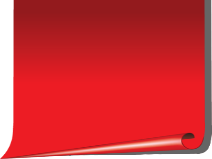 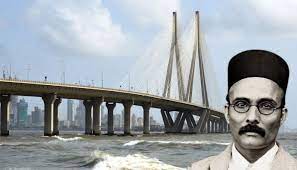 महाराष्ट्र के मुख्यमंत्री एकनाथ शिंदे ने घोषणा की है कि मुंबई में बांद्रा-वर्सोवा समुद्री मार्ग का नाम स्वतंत्र वीर सावरकर बांद्रा-वर्सोवा सागरी सेतु रखा जाएगा।
वह मुंबई में स्वतंत्र वीर विनायक दामोदर सावरकर की 140वीं जयंती पर आयोजित एक कार्यक्रम में बोल रहे थे।
राज्य में अविश्वसनीय वीरता कार्यों के लिए एक नया पुरस्कार "स्वतंत्र वीर सावरकर शौर्य पुरस्कार" दिया जाएगा।
महाराष्ट्र –
राजधानी – मुंबई
मुख्यमंत्री – एकनाथ सिंध
राज्यपाल – रमेश बैस
Q12.	सेबी ने कानूनी ढांचे में बदलाव पर बाजार नियामक को सलाह देने के लिए एक मध्यस्थ सलाहकार समिति का गठन किया है। इस समिति की अध्यक्षता कौन करेगा?
			(a) निधि खत्री / Nidhi Khatri 
		(b) सुनील बाजपेयी / Sunil Bajpai 
		(c) संजय अग्रवाल / Sanjay Agrawal  
		(d) एस रवींद्रन / S Ravindran
d
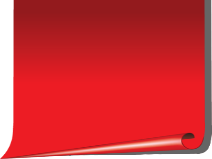 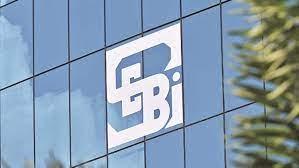 भारतीय प्रतिभूति और विनिमय बोर्ड (सेबी) ने कानूनी ढांचे में बदलाव और स्टॉक एक्सचेंजों, डिपॉजिटरी प्रतिभागियों, समाशोधन निगमों जैसे बाजार मध्यस्थों के कामकाज में बढ़ती पारदर्शिता पर बाजार नियामक को सलाह देने के लिए एक मध्यस्थ सलाहकार समिति का गठन किया है।
समिति की अध्यक्षता सेबी के पूर्व कार्यकारी निदेशक एस रवींद्रन करेंगे, जिन्होंने बाजार नियामक के साथ अपने कार्यभार में निगम वित्त विभाग का प्रभार संभाला था।
उन्होंने निवेश प्रबंधन, और विदेशी संस्थागत निवेशकों और संरक्षकों से संबंधित विभागों का भी नेतृत्व किया था।
समिति की भूमिका बिचौलियों द्वारा प्रौद्योगिकी और साइबर सुरक्षा को बढ़ाने पर सलाह देने की होगी, जिसमें अनुपालन के संबंध में, बाजार सुरक्षा, दक्षता, पारदर्शिता और अखंडता में सुधार के उपायों का सुझाव देना और सिस्टम और प्रक्रियाओं में सरलीकरण और पारदर्शिता पर सलाह देना शामिल है।
Q13.	निम्न में से किसे अमेरिकन सोसाइटी ऑफ़ मैकेनिकल इंजीनियर्स (ASME) द्वारा टिमोचेंको मैडल से सम्मानित किया गया ? 
		Who among the following has been awarded the Timoshenko Medal by the American Society of Mechanical Engineers (ASME) ? 
		(a) अदिति झा / Aditi Jha 
		(b) नंदिनी श्रीवास्तव / Nandini Srivastava 
		(c) गुरुस्वामी रविचन्द्रन / Guruswami Ravichandran 
		(d) कैलाश राव / Kailash Rao
c
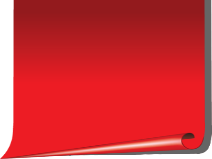 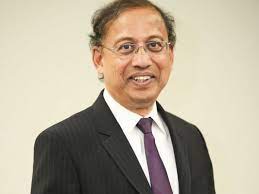 जियो इंस्टीट्यूट के वैज्ञानिक डॉ. गुरुस्वामी रविचंद्रन को अमेरिकन सोसाइटी ऑफ मैकेनिकल इंजीनियर्स (ASME) द्वारा प्रतिष्ठित 2023 टिमोचेंको मेडल के प्राप्तकर्ता के रूप में नामित किया गया है ।
टिमोचेंको मेडल की स्थापना 1957 में एप्लाइड मैकेनिक्स के क्षेत्र में विशिष्ट योगदान की मान्यता में की गई थी ।
गुरुस्वामी रविचंद्रन जियो इंस्टीट्यूट के संस्थापक प्रोवोस्ट हैं।
Q14.	निम्न में से किस एयरलाइन को 2023 की पर्यावरणीय एयरलाइन का नाम दिया गया ? 
		Which of the following airlines has been named the Environmental Airline of 2023? 
		(a) ब्रिटिश एयरवेज / British Airways
		(b) एतिहाद एयरवेज / Etihad Airways
		(c)  जापान एयरलाइन्स / Japan Airlines
		(d) क्वांटास एयरवेज / Qantas Airways
b
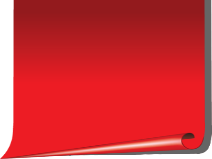 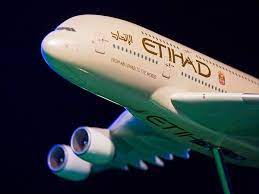 एतिहाद एयरवेज को एयरलाइन रेटिंग पुरस्कारों में लगातार दूसरे वर्ष के लिए वर्ष 2023 की पर्यावरण एयरलाइन नामित किया गया है ।
एयरलाइन रेटिंग पुरस्कार उड्डयन उद्योग के सर्वश्रेष्ठ को स्वीकार करते हैं और एयरलाइनों को उनके नवाचार, मार्ग नेटवर्क और सुरक्षा स्कोर पर रैंक देते हैं ।
इन पुरस्कारों ने नवाचार और सहयोग के माध्यम से स्थायी विमानन के प्रति एतिहाद की प्रतिबद्धता को मान्यता दी है ।
Q15.		अभी हाल ही में वेद कुमारी घई का निधन हो गया। वे कौन थीं ? 
		Ved Kumari Ghai passed away recently. Who were they ?
		(a) इतिहासकार / Historian 
		(b) पूर्व राज्यपाल / Former Governor
		(c) संस्कृत विद्वान / Sanskrit Scholar 
		(d) वैज्ञानिक / Scientist
c
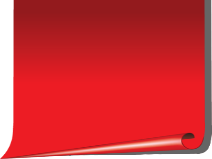 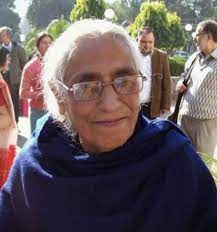 अभी हाल ही में प्रख्यात संस्कृत विद्वान वेद कुमारी घई का निधन हो गया ।
संस्कृत विद्वान वेद कुमारी जी का जन्म 16 दिसंबर, 1931 को जम्मू में हुआ था । 
वेद कुमारी घई संस्कृत की विद्वान थीं और उन्हें 2010 में चौथा सबसे बड़ा नागरिक सम्मान पद्मश्री से सम्मानित किया गया था ।
वे 31 दिसंबर, 1991 को अपनी सेवानिवृत्ति तक जम्मू विश्वविद्यालय में संस्कृत विभाग की प्रमुख थीं ।
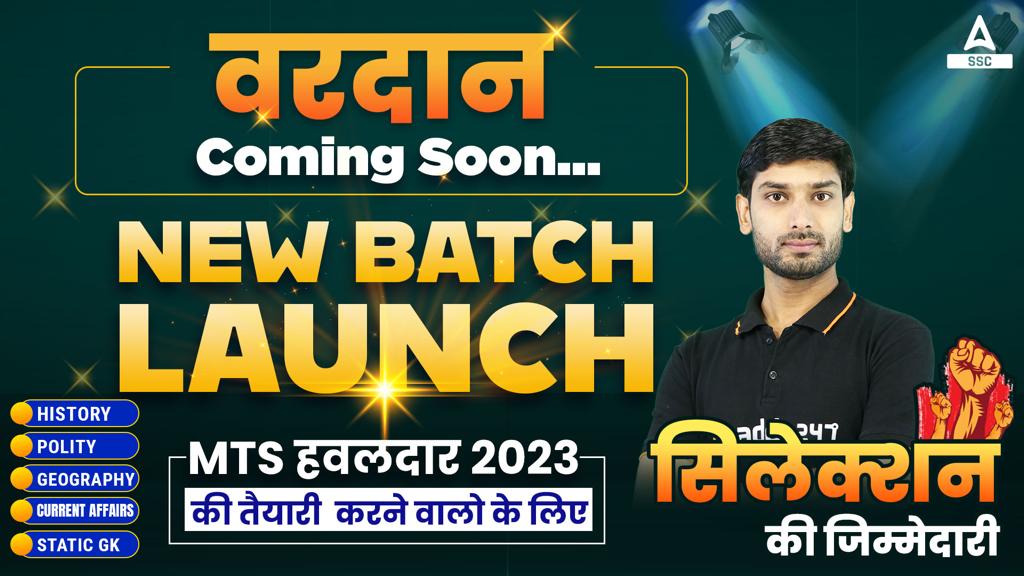 26 MAY 2023 CURRENT AFFAIRS REVISION
Q1.		हरी बुद्ध मगर ने प्रोथेटिक पैरों की मदद से माउंट एवरेस्ट की चढ़ाई करके इतिहास रच दिया है । वे किस देश से संबंधित हैं ? 
		Hari Buddha Magar has created history by climbing Mount Everest with the help of prosthetic legs. To which country do they belong ?
			(a) भूटान / Bhutan 
		(b) नेपाल / Nepal 
		(c) श्रीलंका / Srilanka 
		(d) म्यांमार / Myanmar
b
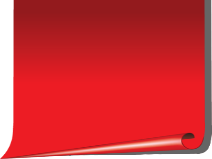 Q2.		अभी हाल ही में करूमुत्तु टी कन्नन का निधन हो गया । वे कौन थे ? 
		Recently Karumuthu T Kannan passed away. Who were they ? 
		(a) समाज सेवक / Social Worker 	
		(b) एथलीट / Athlete 
 		(c) वैज्ञानिक / Scientist 
		(d) गायक / Singer
a
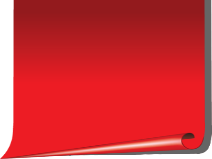 Q3.		निम्न में से कौनसा राज्य हाल ही में पूरी तरह से ई – शासित राज्य बन गया है ? 
		Which of the following state has recently become a fully e-governed state ? 
		(a) केरल / Kerala 
		(b) उत्तर प्रदेश / Uttar Pradesh 
		(c) त्रिपुरा / Tripura 
		(d) पश्चिम बंगाल / West Bengal
a
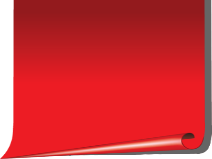 Q4.		निम्न में से किसने 2023 का अंतर्राष्ट्रीय बुकर पुरस्कार जीता है ? 
		Who among the following has won the International Booker Prize for 2023 ? 
		(a) सद्दाम हुसैन / Saddam Hussain 
		(b) आकाश अग्निहोत्री / Akash Agnihotri 
		(c) एंजेला रोडेल / Angela Rodel 
		(d) जॉर्जी गोस्पोडिनोव / Georgy Gospodinov
d
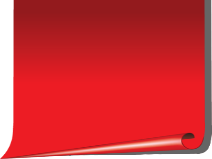 Q5.		निम्न में से किसके द्वारा ग्रामीण भारत के लिए बहुभाषी एआई – चैट बॉट जुगलबंदी लॉन्च किया है ? 
		Which of the following has launched Jugalbandi, a multilingual AI-chat bot for rural India ?
		(a) अडोब / Adobe 
		(b) माइक्रोसॉफ्ट / Microsoft 
 		(c) गूगल / Google 
 		(d) एप्पल / Apple
b
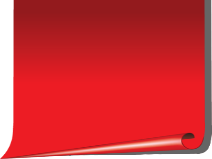 Q6.		निम्न में से किस राज्य में अर्बल क्लाइमेट फिल्म फेस्टिवल का आयोजन किया जाएगा ? 
		In which of the following state the Urban Climate Film Festival will be organized ?
		(a) उत्तराखंड / Uttrakhand 
		(b) पश्चिम बंगाल / West Bengal 
		(c) महाराष्ट्र / Maharashtra 
		(d) तमिलनाडु / Tamilnadu
b
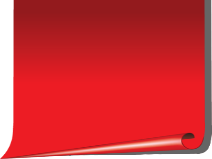 Q7.		COVID – 19 जैसे संक्रामक रोगों के खतरे का पता लगाने के लिए किसके द्वारा एक वैश्विक नेटवर्क लॉन्च किया गया ? 
		A global network was launched by whom to detect the threat of infectious diseases like COVID-19 ?
		(a) नासा / NASA 
		(b) विश्व स्वास्थ्य संगठन / WHO 
		(c) जापान / Japan 
		(d) भारत / India
b
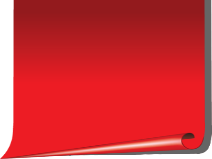 Q8.		गैर स्वशासी क्षेत्रों के लोगों के साथ एकजुटता का अंतर्राष्ट्रीय सप्ताह कब मनाया जाएगा ? 
		When will the International Week of Solidarity with People from Non-Governing Areas be observed ?
		(a) 23 मई से 29 मई 
		(b) 24 मई से 30 मई 
		(c) 25 मई से 31 मई 
		(d) 26 मई से 1 जून
c
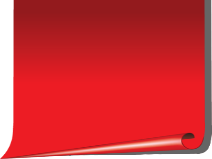 Q9.		निम्न में से किस शहर में ‘GAINS 2023’ नामक स्टार्टअप को लॉन्च किया गया ? 
		In which of the following cities a startup named 'GAINS 2023' was launched ?
		(a) लखनऊ / Lucknow 
		(b) वारंगल / Warangle 
		(c) कोलकाता / Kolkata 
		(d) भुवनेश्वर / Bhubaneshwar
c
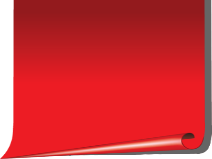 Q10.	निम्न में से कौनसा देश शराब पर स्वास्थ्य चेतावनी लगाने वाला दुनिया का पहला देश बन गया है ? 	
		Which of the following country has become the first country in the world to put health warnings on alcohol?
		(a) डेनमार्क / Denmark 
		(b) साउथ कोरिया / South Korea 
 		(c) जापान / Japan 
		(d) आयरलैंड / Ireland
d
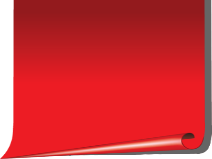 Q11.	पर्यटन को बढ़ावा देने के लिए गोवा ने निम्न में से किस राज्य के साथ एक समझौता ज्ञापन पर हस्ताक्षर  किये हैं ? 
		Goa has signed an MoU with which of the following states to promote tourism ?
		(a) उत्तराखंड / Uttrakhand 
		(b) गुजरात / Gujarat 
		(c) महाराष्ट्र / Maharashtra 
		(d) तमिलनाडु / Tamilnadu
a
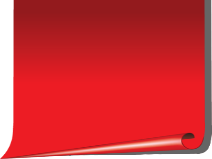 Q12.	निम्न में से किस राज्य ने सभी सरकारी स्कूलों के छात्रों के लिए एक मानकीकृत यूनिफॉर्म की घोषणा की है ? 
		Which of the following states has announced a standardized uniform for students of all government schools ?
		(a) ओडिशा / Odisha 
		(b) महाराष्ट्र / Maharashtra 
		(c) त्रिपुरा / Tripura 
		(d) पश्चिम बंगाल / West Bengal
b
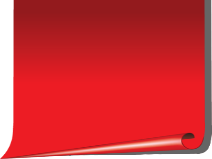 Q13.		अंतर्राष्ट्रीय बास्केटबॉल महासंघ (FIBA) एशिया के अध्यक्ष के रूप में किसे नियुक्त किया गया है ? 
		Who has been appointed as the President of International Basketball Federation (FIBA) Asia ? 
		(a) आनंद स्वरूप / Anand Swarup 
		(b) मायापति त्रिपाठी / Mayapati Tripathi 
		(c) डॉ. के. गोविन्दराज / Dr. K. Govindraj 
		(d) डॉ. हेमलता जोशी / Dr. Hemlata Joshi
c
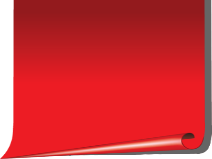 Q14.	एआई क्षमता को बढ़ावा देने और जिम्मेदारी को प्रोत्साहित करने के लिए किसके द्वारा ‘टोपाज’ को लांच किया गया ? 
		Who launched 'Topaz' to promote AI capability and encourage responsibility ?
		(a) इनफोसिस / Infosys 
		(b) टीसीएस / TCS 
 		(c) गूगल / Google 
 		(d) विप्रो / Wipro
a
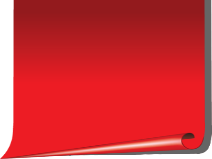 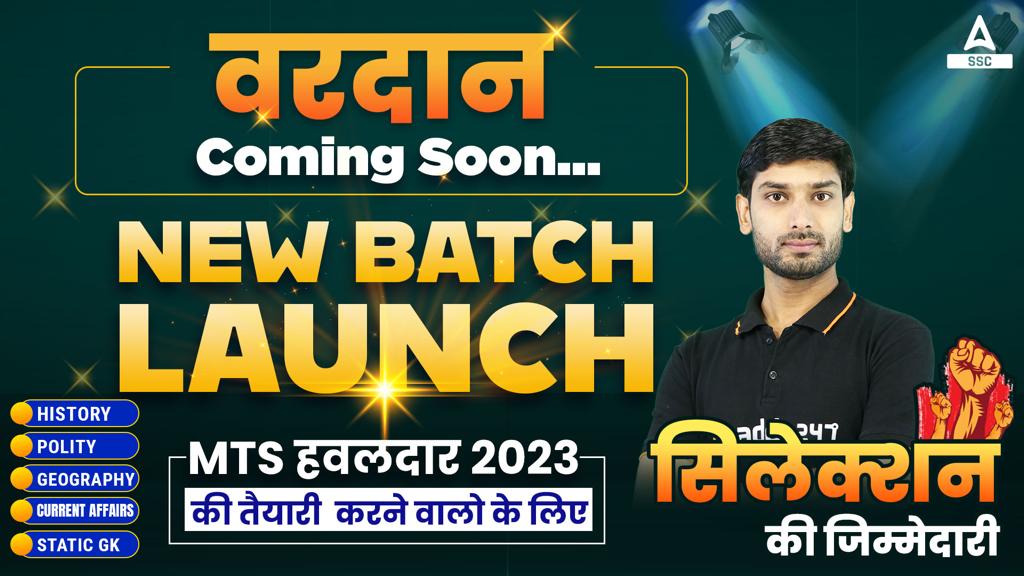 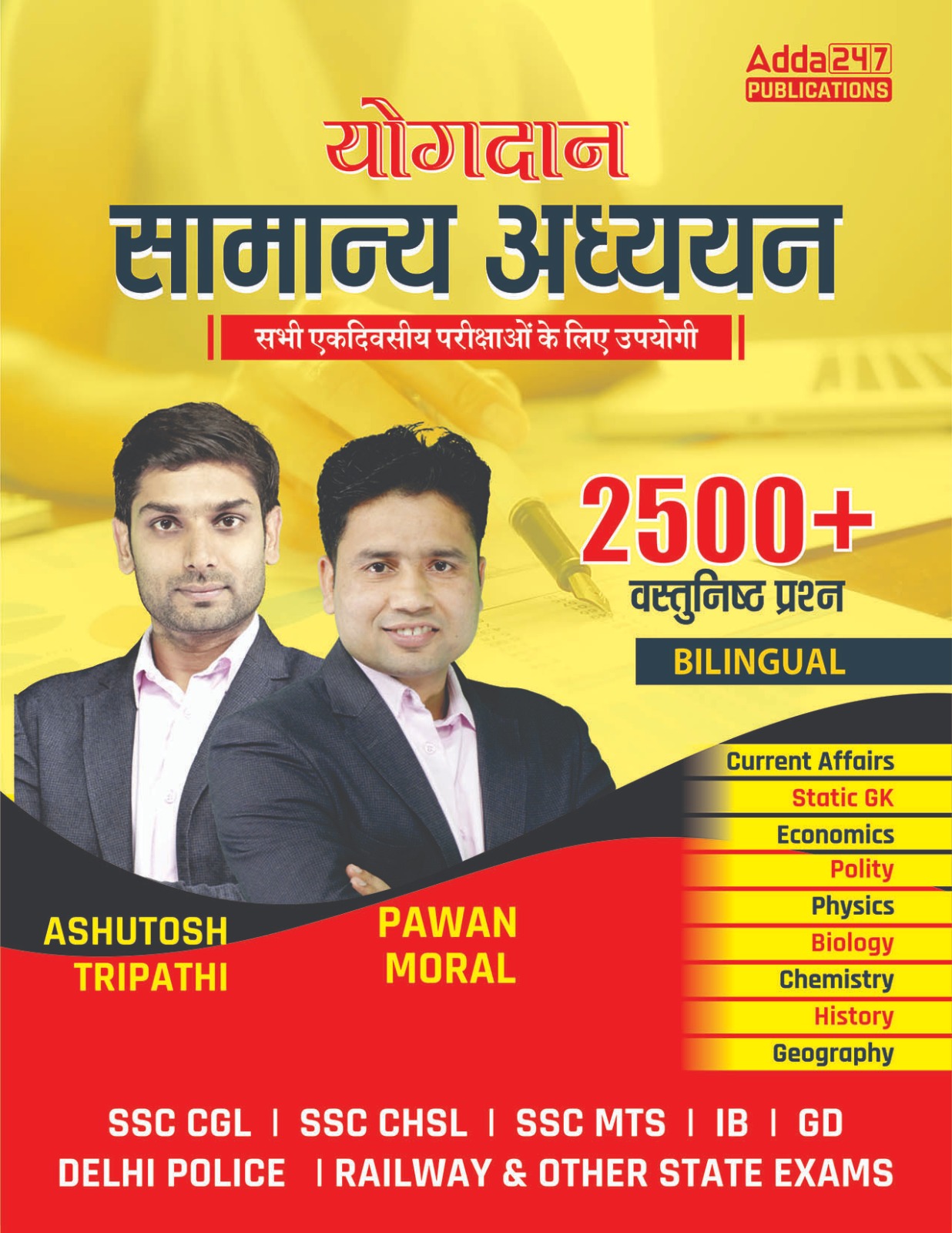 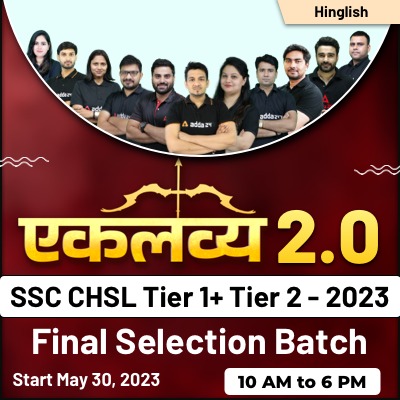 USE CODE – Y182 
FOR MAXIMUM DISCOUNT
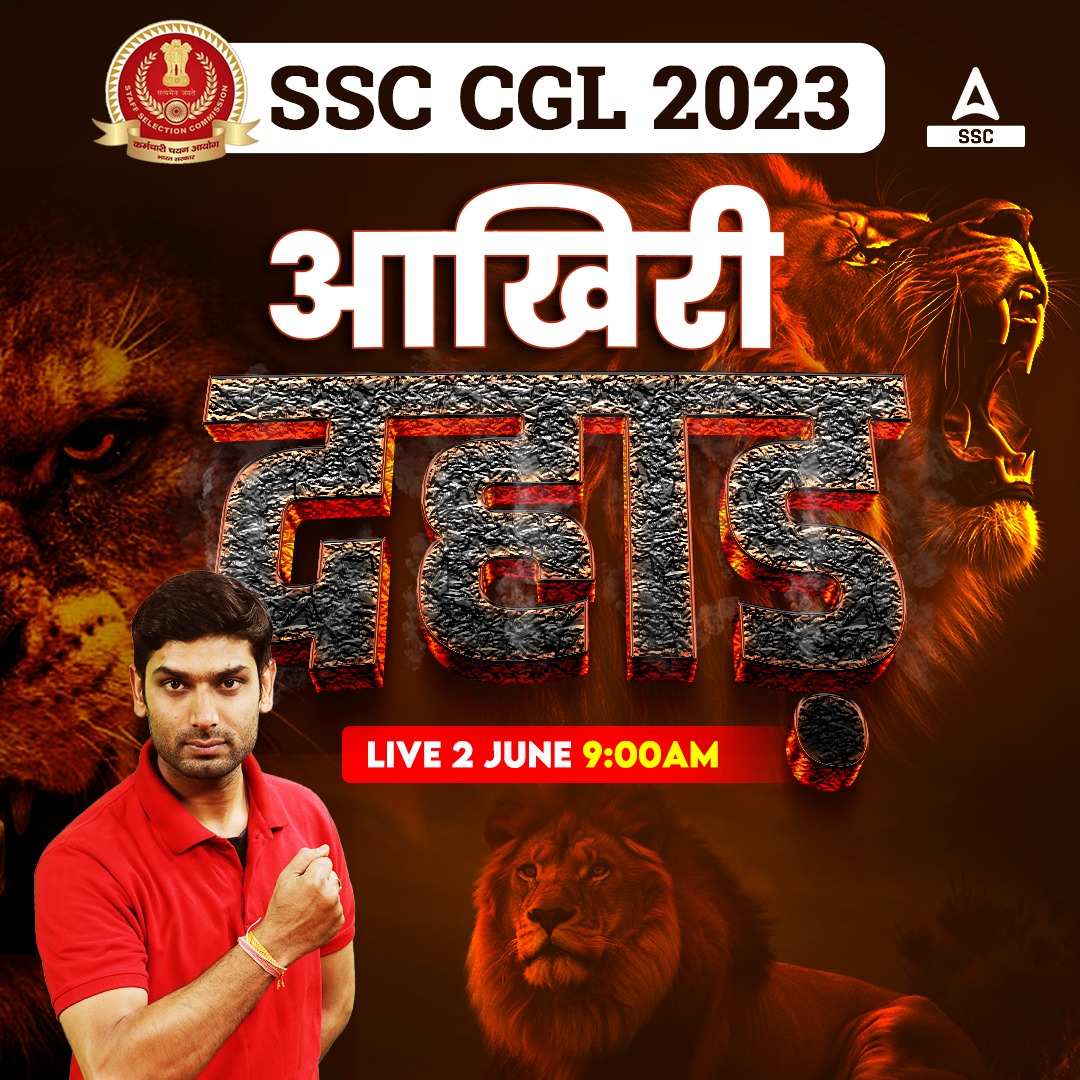 USE CODE – Y182 
FOR MAXIMUM DISCOUNT
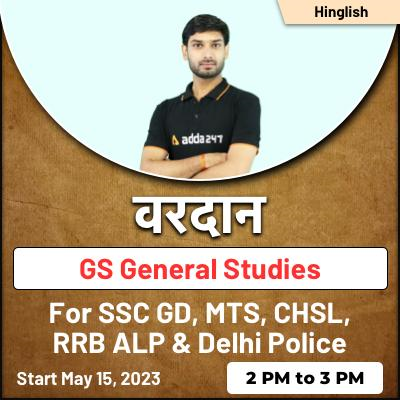 USE CODE – Y182 TO GET 
MAXIMUM DISCOUNT
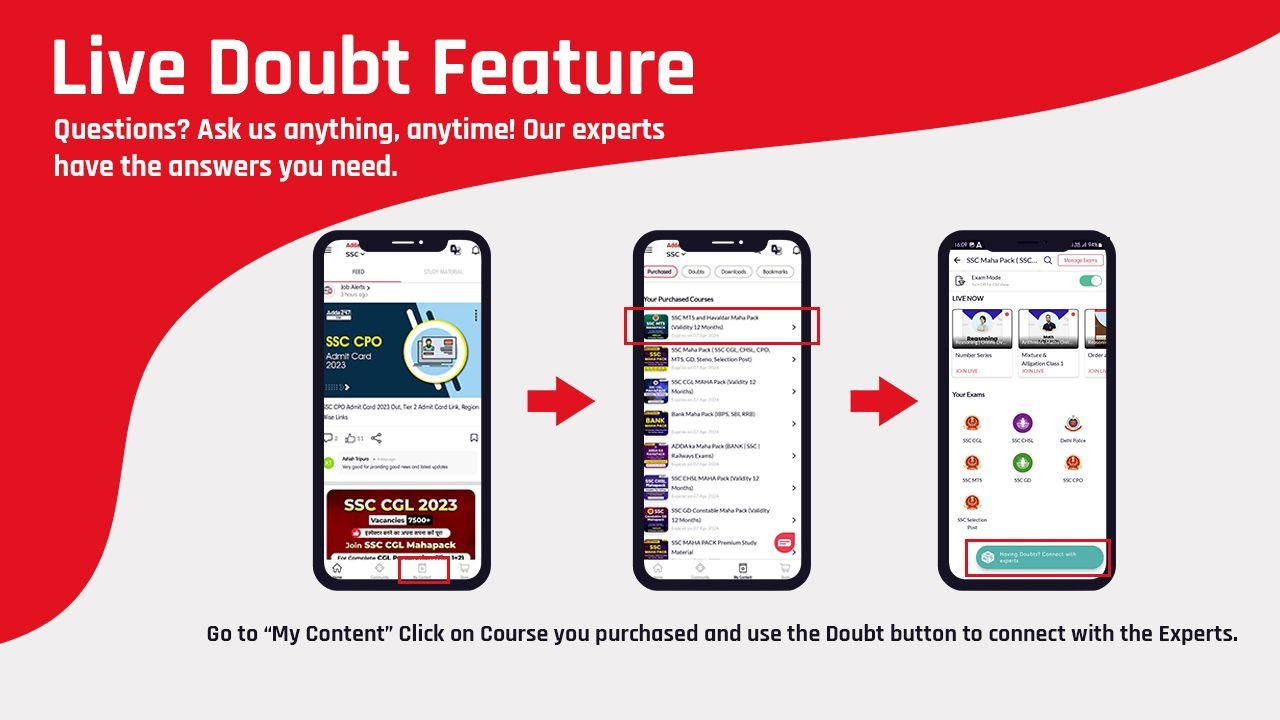 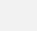 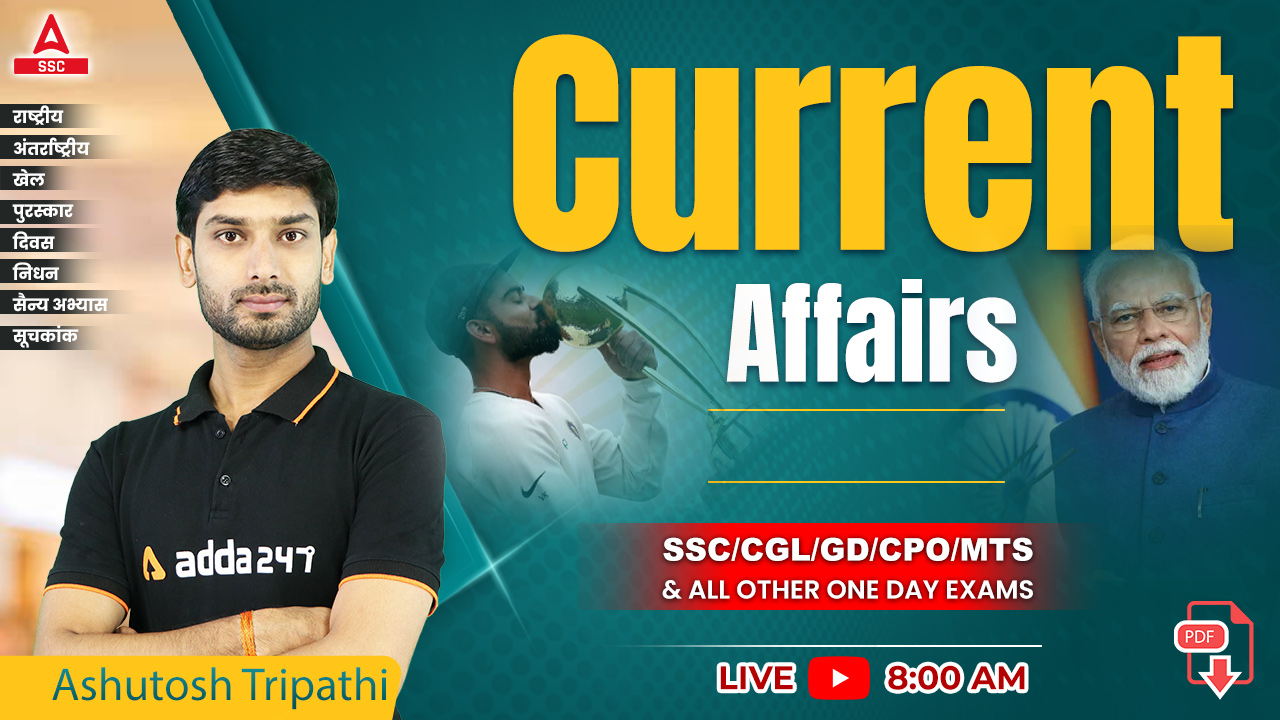 THE 10 MINUTES SHOW by Ashutosh Tripathi
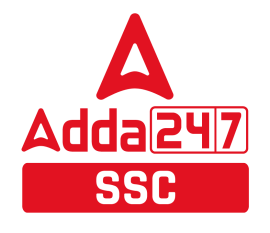 सैन्य अभ्यास 2022
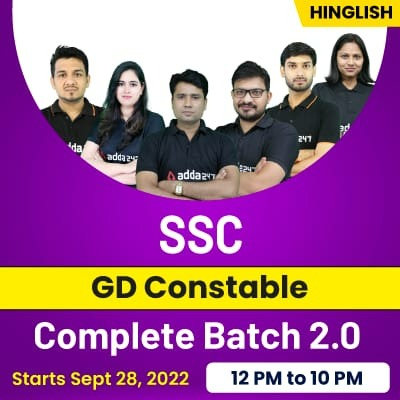 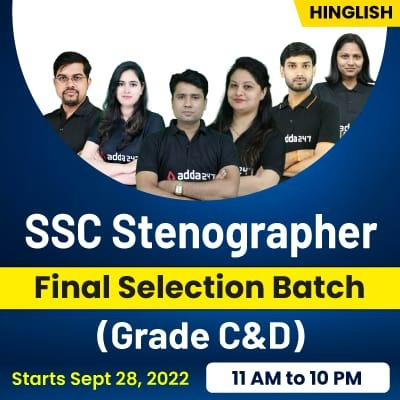 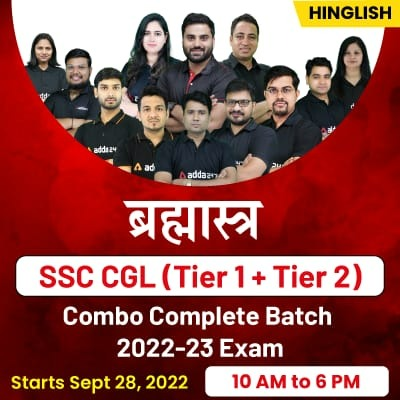 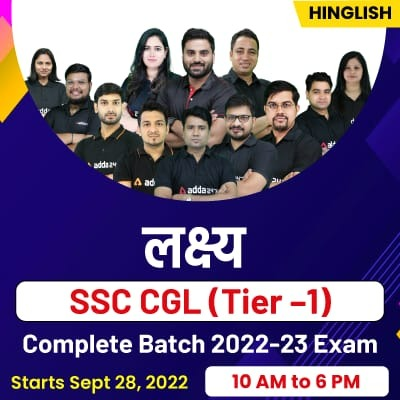 For Maximum Discount on any batch and video course
USE CODE
Y182
Note : Maximum Discount for any book and test series  - Y182S
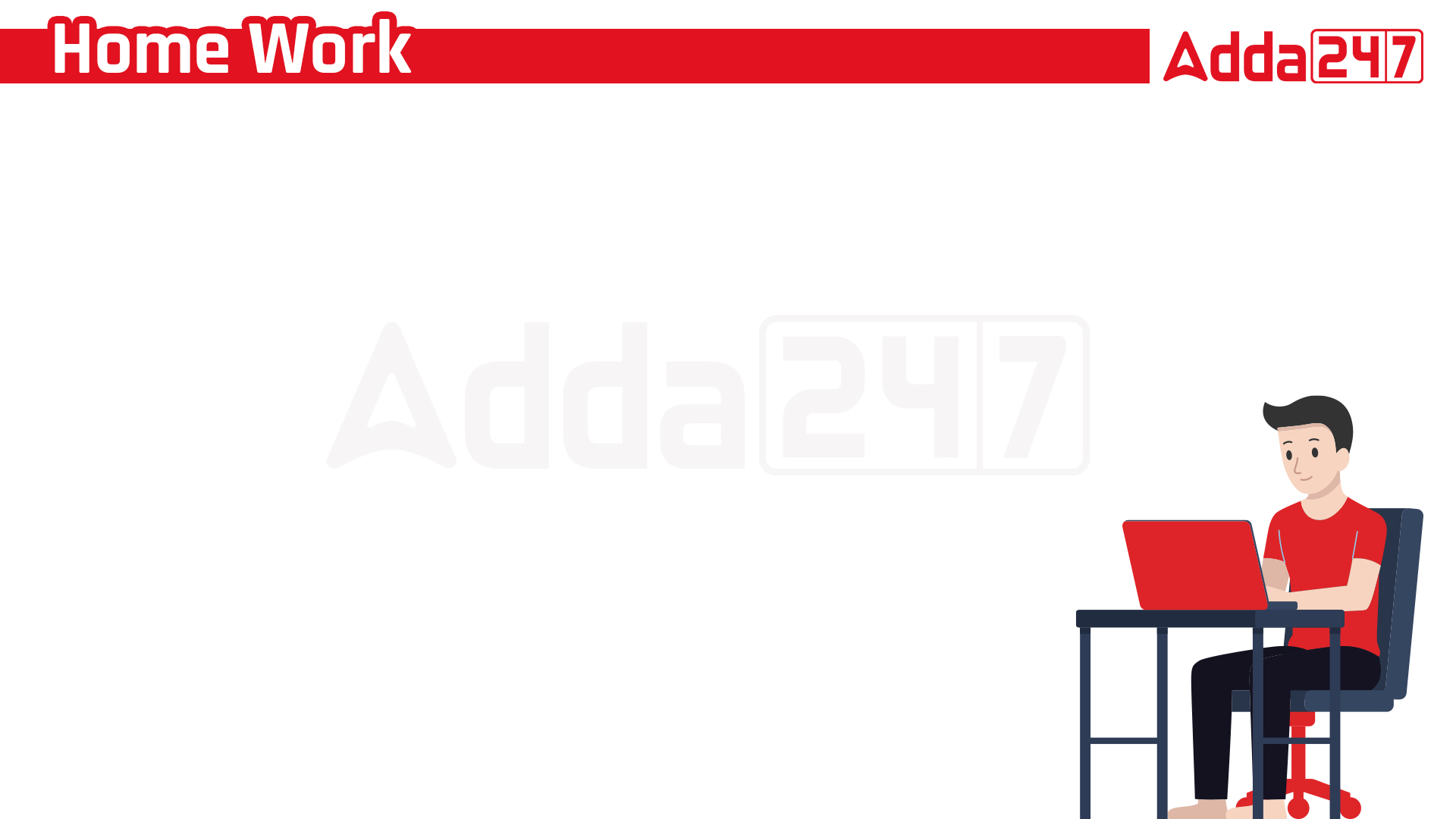 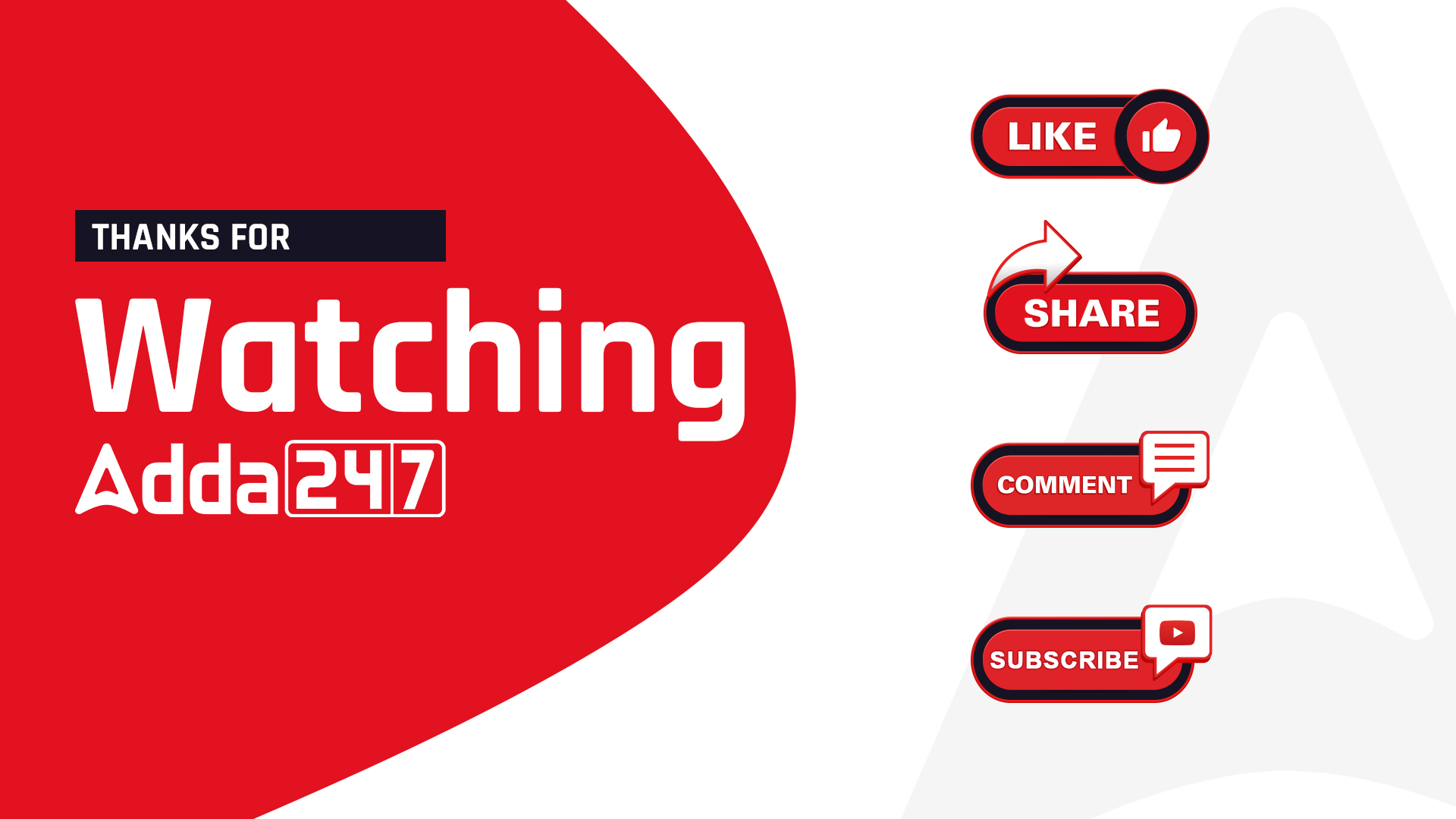